The Ministry of education and science of Dagestan Republic
Municipal public educational institution
 «Buglen School in honor of Sh.I.Shikhsaidov»
e- mail: :shkola.buglen@mail.ru
Master-class: “Healthy lifestyle” Teacher: Murzayeva Z.S  April, 23, 2018.
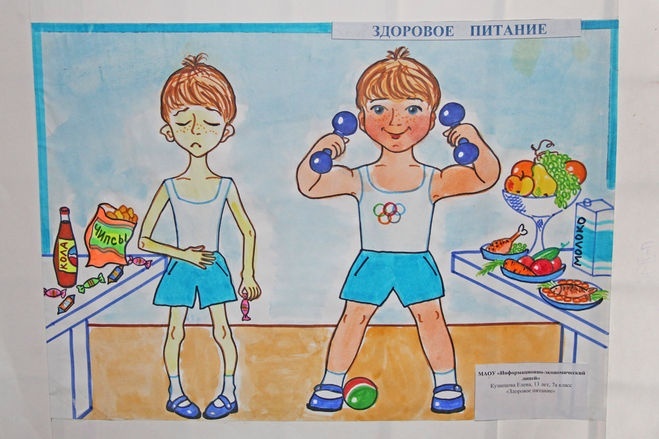 English    proverbs
“An apple a day keeps a doctor away”, 
“Good health is above wealth”, 
“A sound mind is a sound body”

Доброе здоровье дороже богатства
В здоровом теле здоровый дух
Яблоко в день, и доктор не нужен
Healthy way                     unhealthy way
Translate into English
Лекарство, наркотик,
             Достаточно
            Трапеза ,еда
            Вред
            Болезненно полный
             Почти
             Быстрый
            Дымить, курить
             Еда быстрого приготовления
             Неполноценная еда
Tea, milk, hamburger, chips, coke, cake, cheese, tomato, pizza, apple, wine,  Vegetables, fruits.
speaking
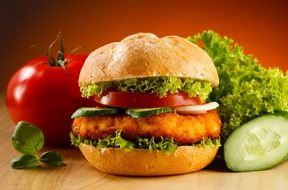 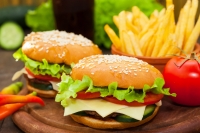 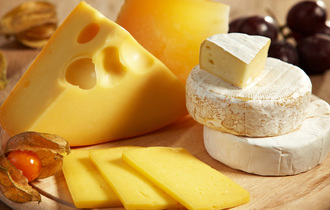 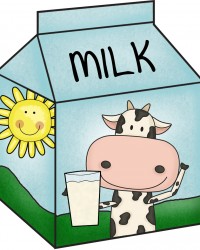 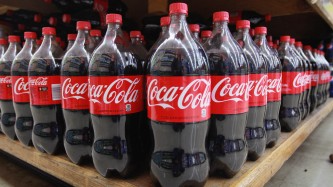 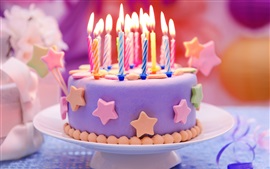 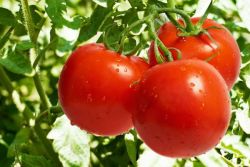 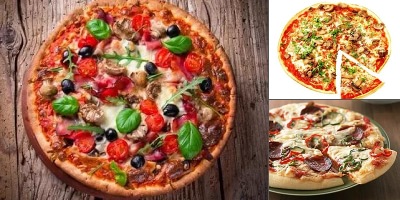 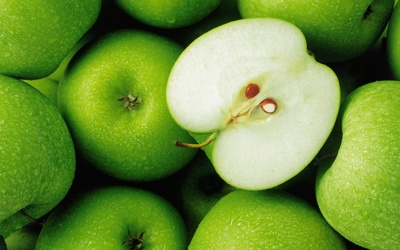 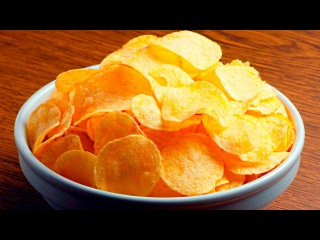 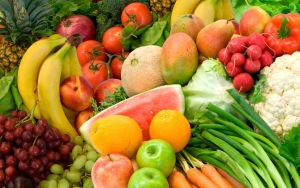 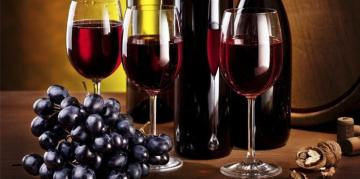 listening
Game “Guess!”
Use the suffixes ful,less, ing , ly, tion, ous and prefixes un, dis  to form new words:
home, begin, power, pleasant, friend, harm, operate, danger, agree, real, inform.
Word- formation with the suffixes er, or
Teacher, 
 Doctor
 Read
 Write
 Eat
 Wait 
Train 
Run
Swim
 Play
It is the time to check your knowledge
Home work
Do exercise 6 on page 88 (reading the text in the completed vocabulary, followed by testing. This is format of the GSE. In the next lesson, we will review the reading section of variant 4
The theme of the lesson
Select the extra word on each line
Ann, Tom, I, Mary
Lemon, choose, orange, apple
Healthy, beautiful, wonderful, tasteful
Endangered, extinct, living.